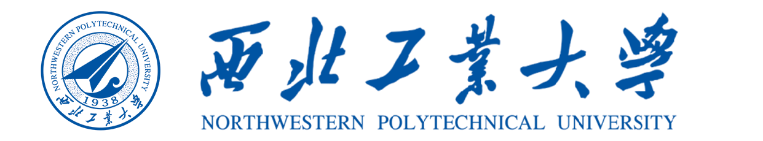 LEC模块
汇报人：杨恒
汇报时间：2025.5.15
公/诚/勇/毅
2025/5/15
杨恒
1
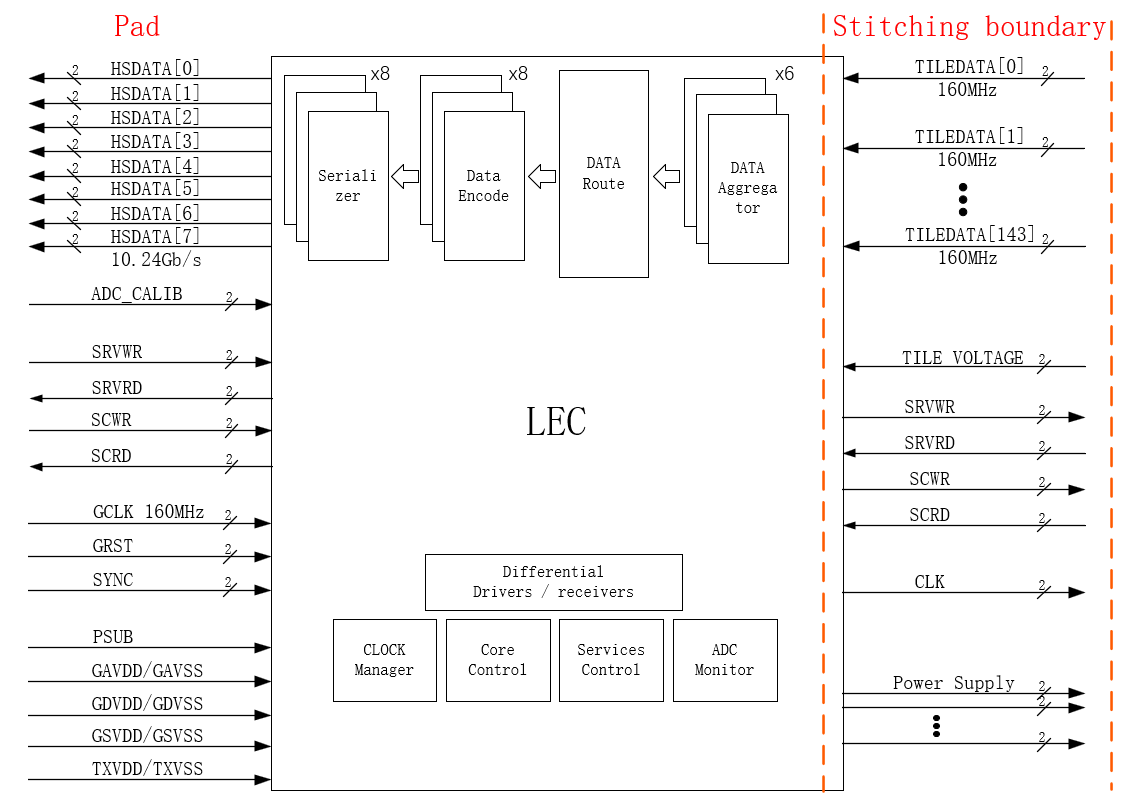 LEC模块
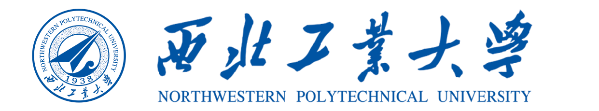 与FEDI对应的模块：
• DATA Aggregator —— DPC + Deserializer
• Data Encode  —— uplinkDataPath
• Serializer        —— Serializer
• Core Control、Services Control
—— Slow Control
需要新做的模块：
• ADC Monitor
• Differential Drivers / Receivers
• DATA Route
2025/5/15
杨恒
2
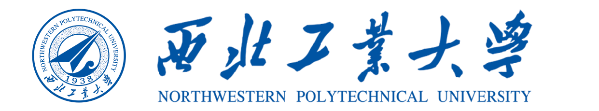 LEC Pad
2025/5/15
杨恒
3
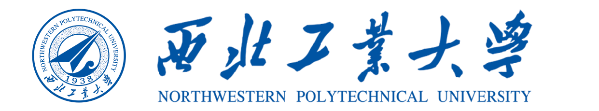 LEC Stitching boundary 接口
Stitching boundary接口不太明确，各文档没有明确指出。根据数据和控制关系，可能会有如下接口：

• 1. 慢控制信号
• 慢控制总线在所有RSU之间共享，采用多点传输拓扑
• MOSS原型芯片的 SC 由时钟线 (clock)、写数据线 (write data) 和读数据线 (read data) 组成。
• 2. 数据读出链路
• 这些是从每个 TILE 到 LEC 的点对点数据读出总线
• Tile将数据以160 Mbit/s的速率通过backbone传输到LEC。
• 这些链路通过backbone将命中数据传输到LEC。
• 3. 模拟信号	
• ADC 监控的模拟信号
• 4. 电源网络
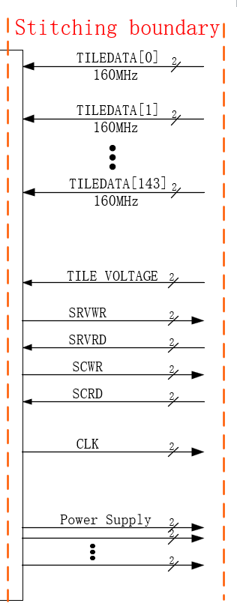 2025/5/15
杨恒
4
Data Flow
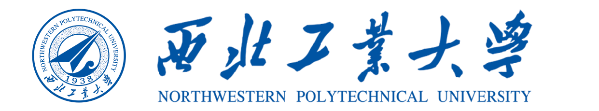 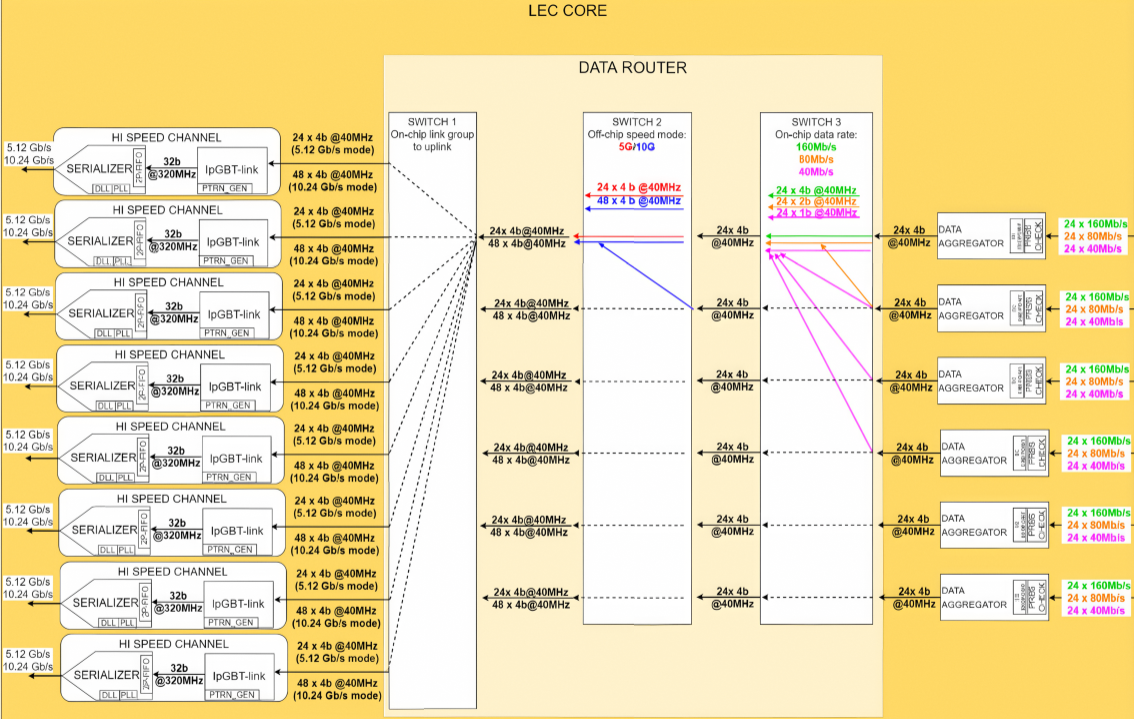 2025/5/15
杨恒
5
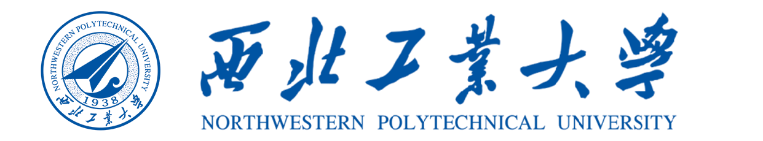 感谢您的观看
汇报人：杨恒
汇报时间：2025.5.15
公/诚/勇/毅
2025/5/15
杨恒
6